EPIA Monthly ReportJuly 2023Ages 18 and over
Number of Referrals in Period: 347
8/16/2023
1
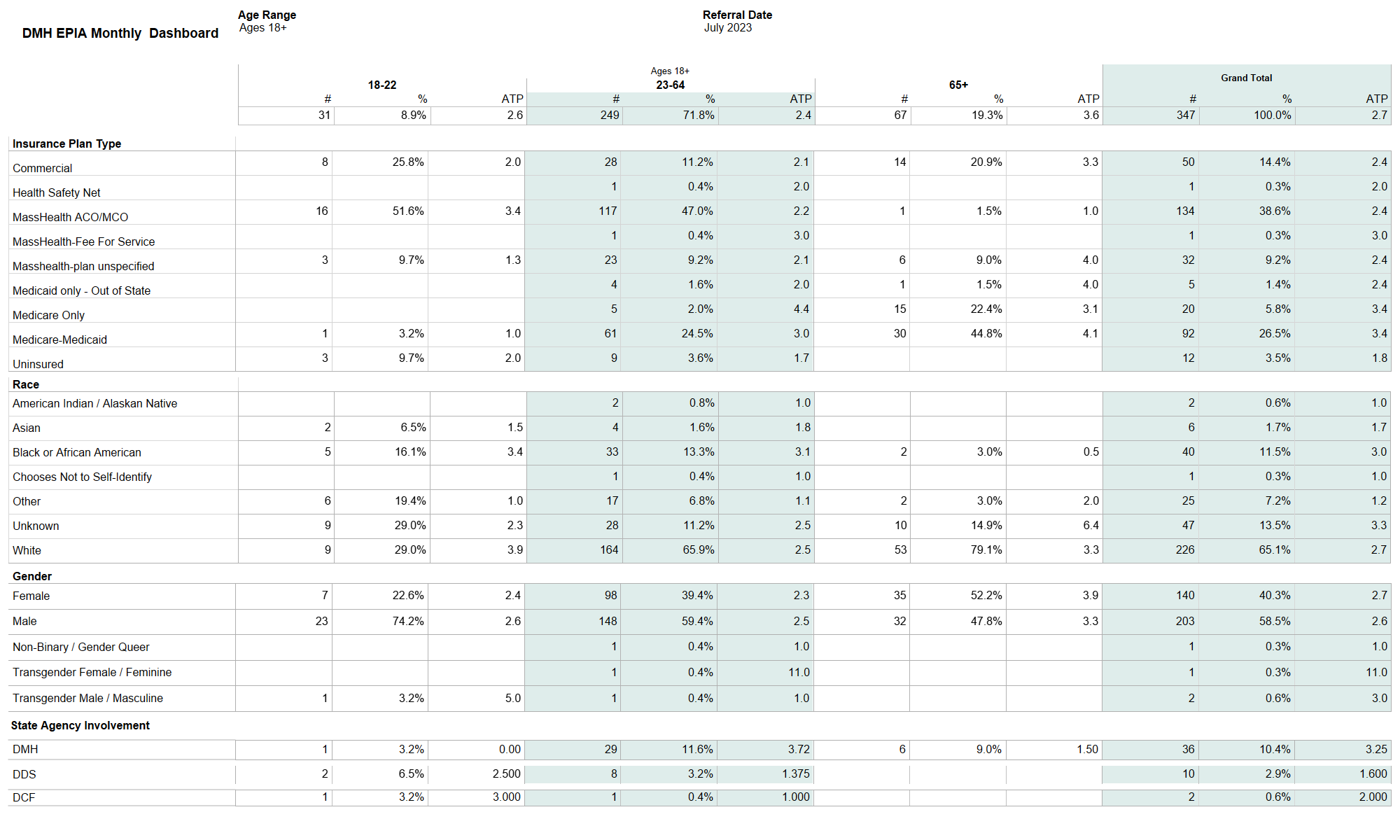 8/16/2023
2
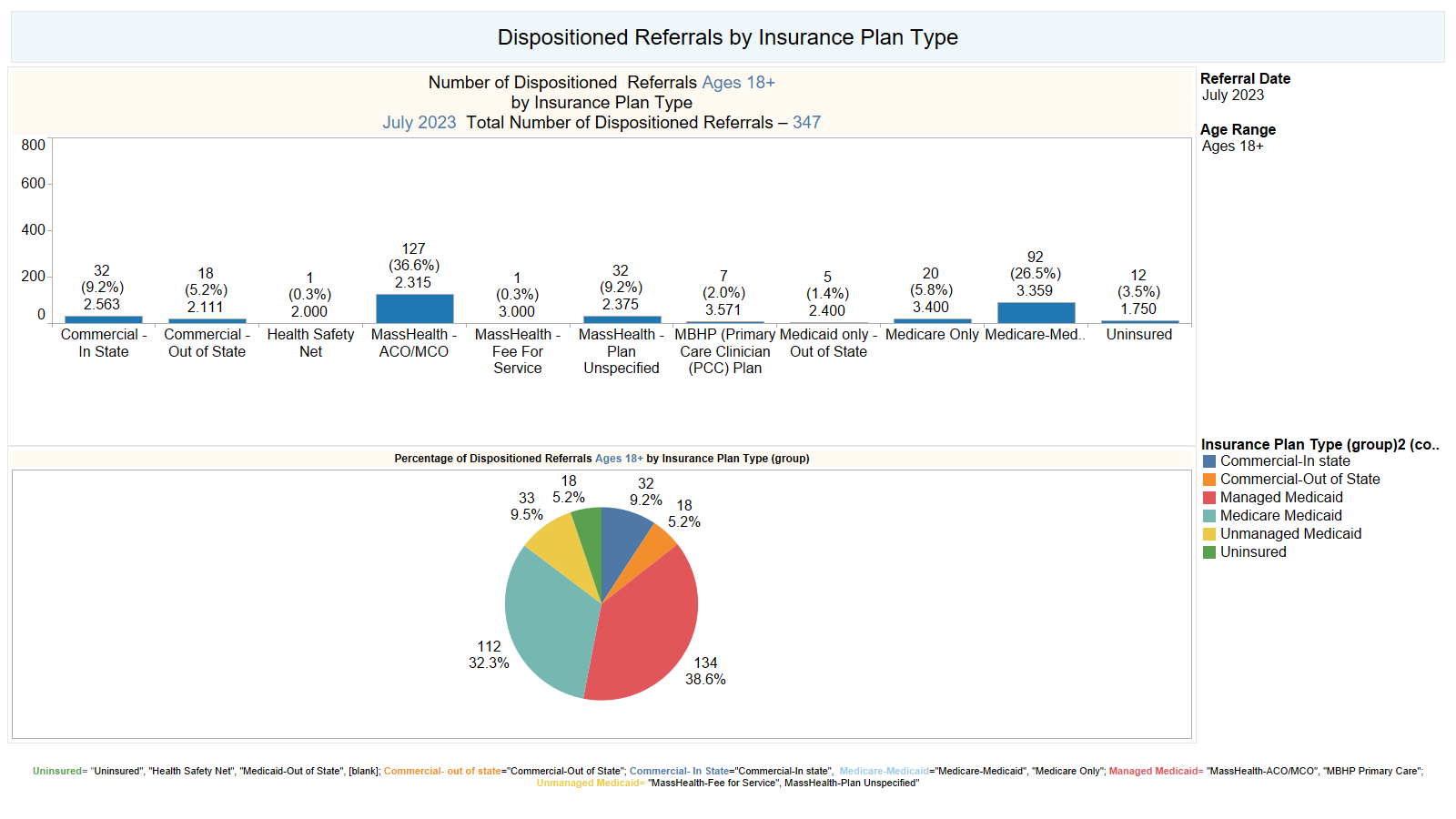 8/16/2023
3
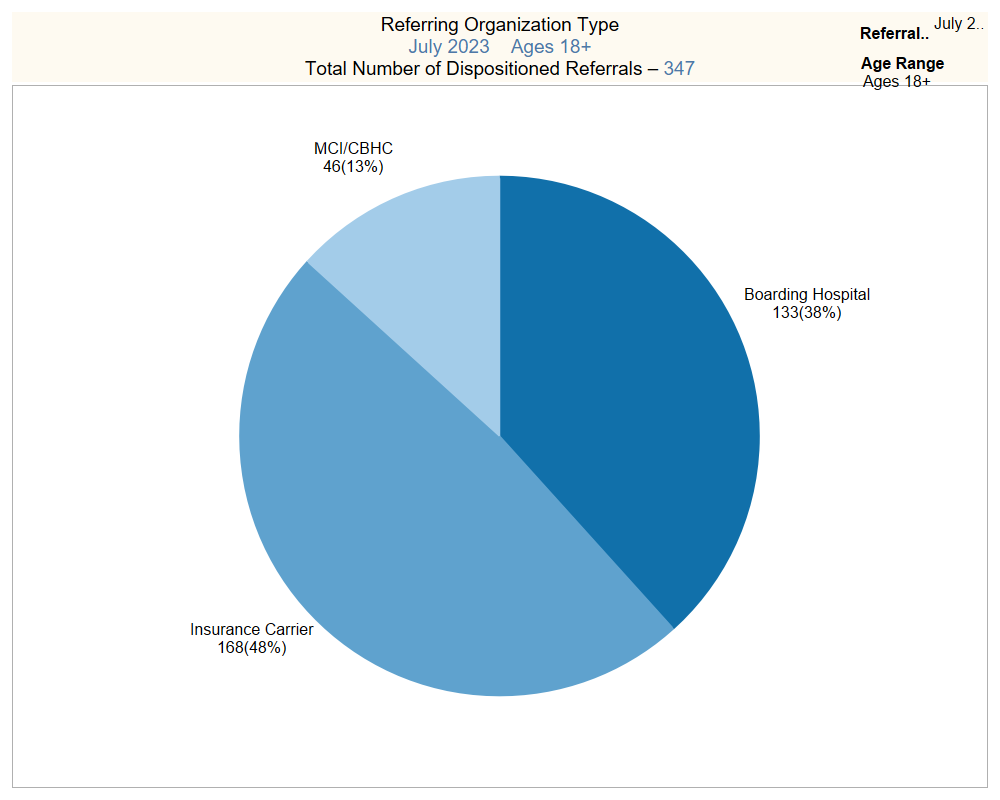 8/16/2023
4
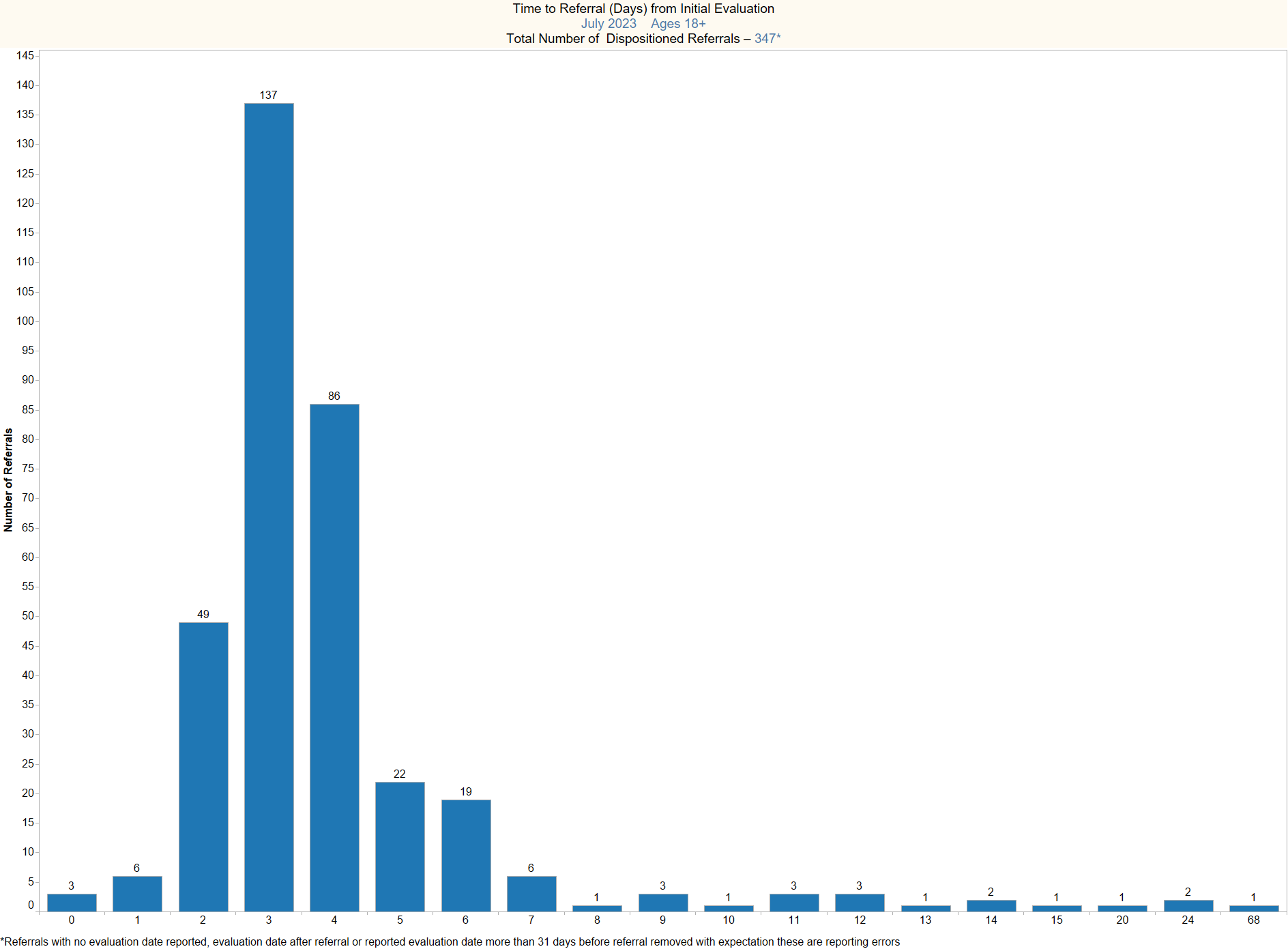 8/16/2023
5
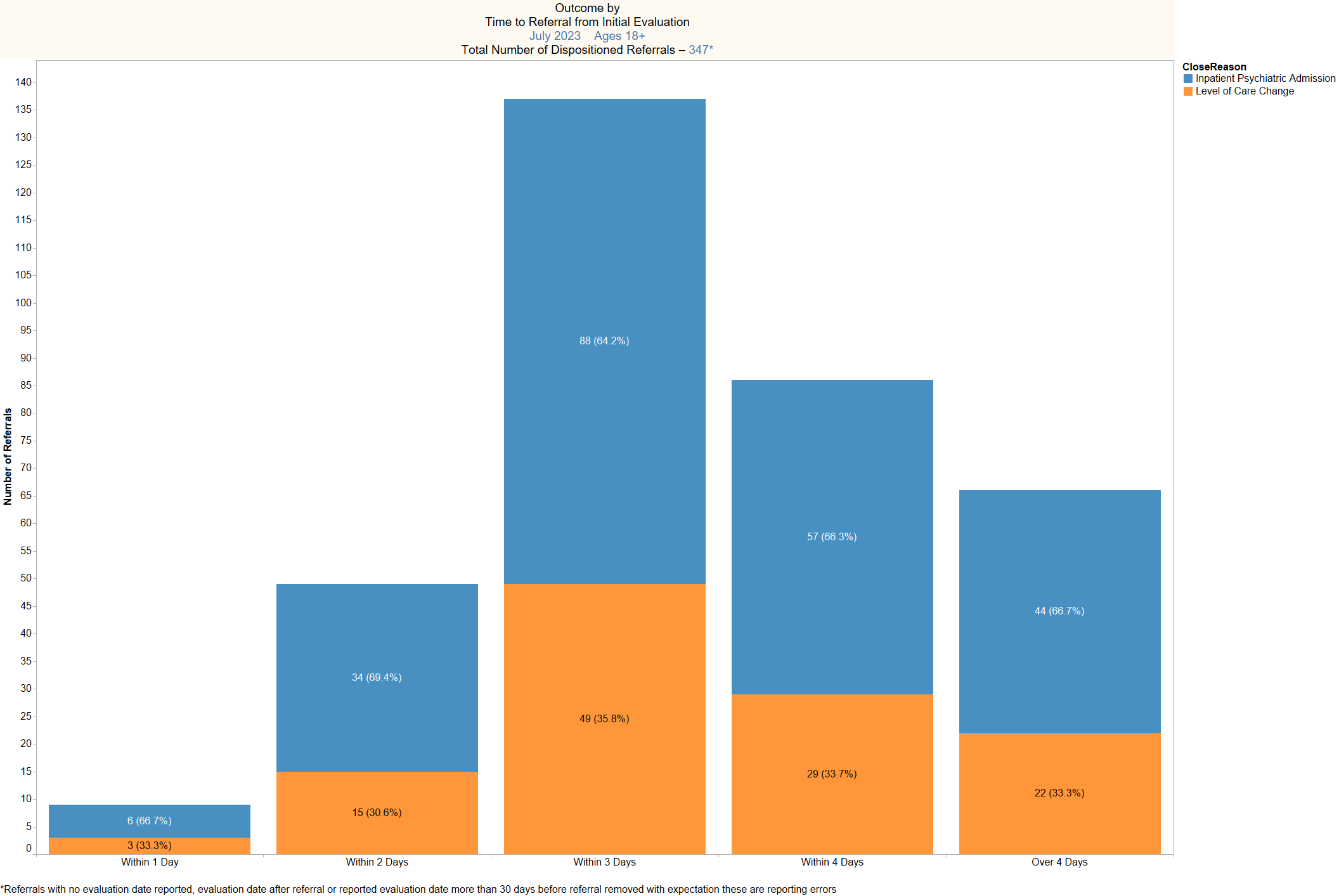 8/16/2023
6
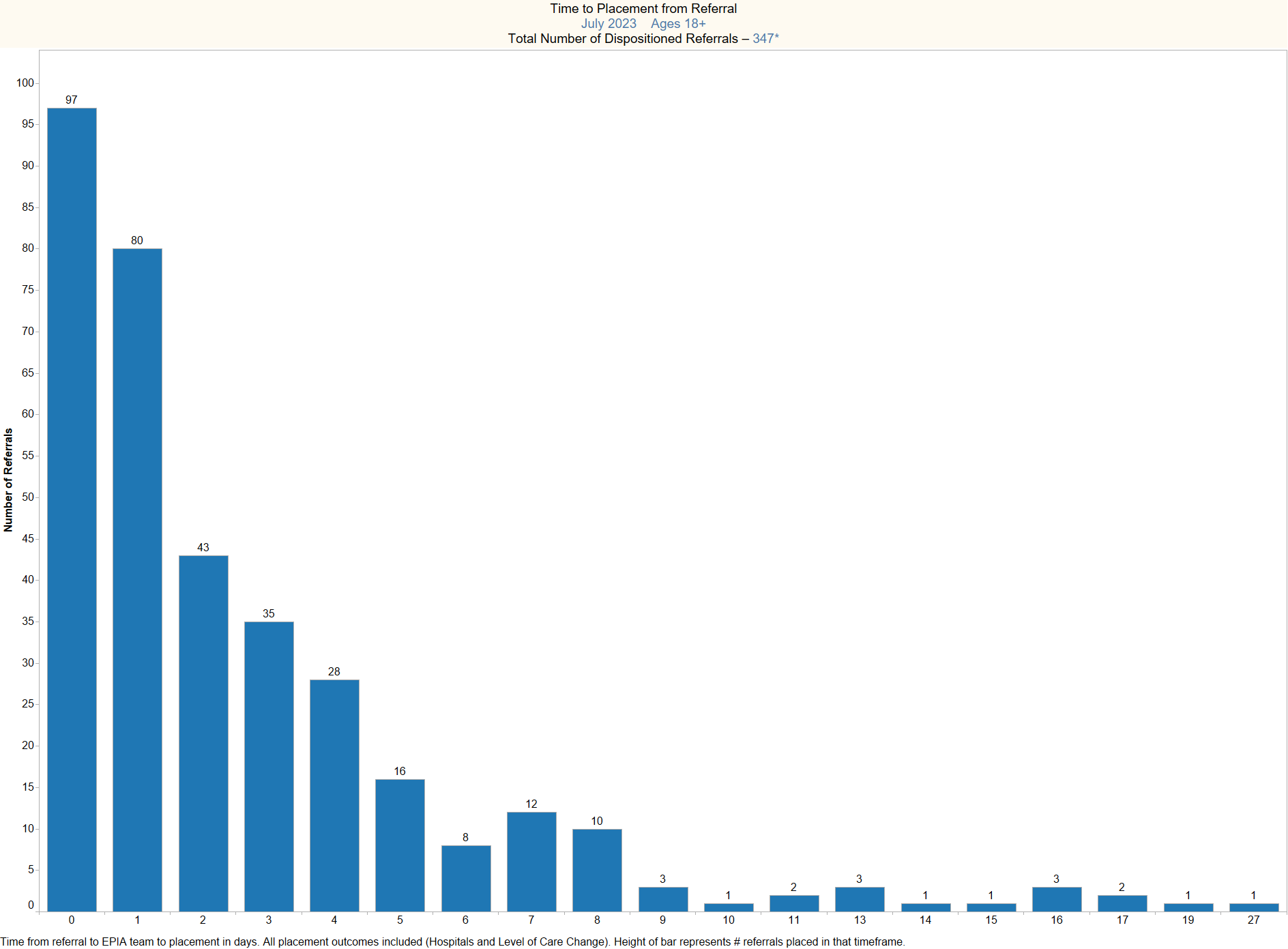 8/16/2023
7
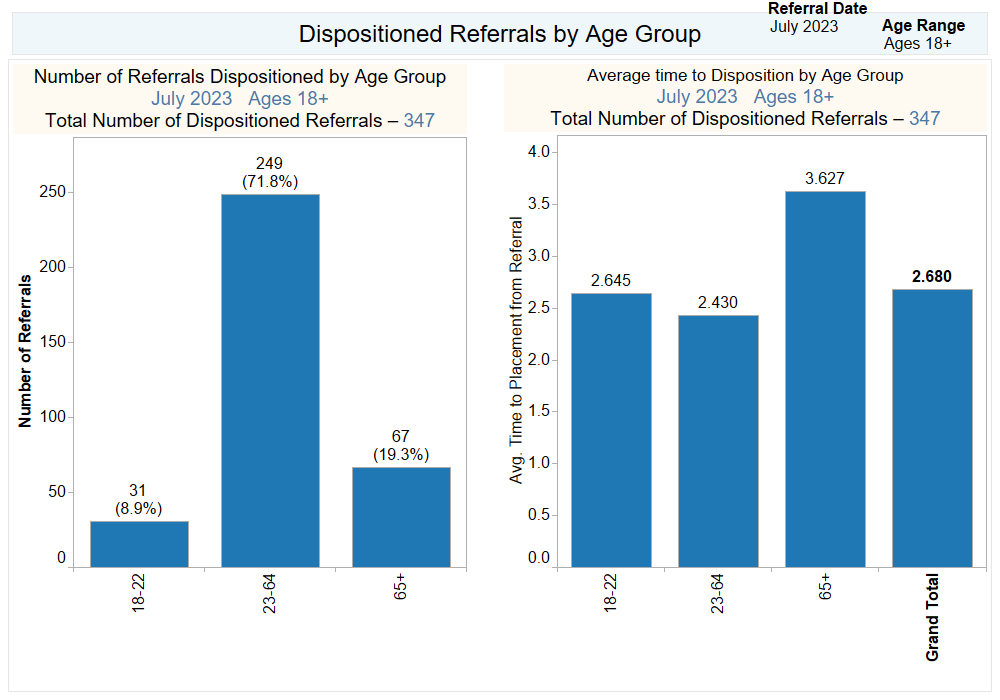 8/16/2023
8
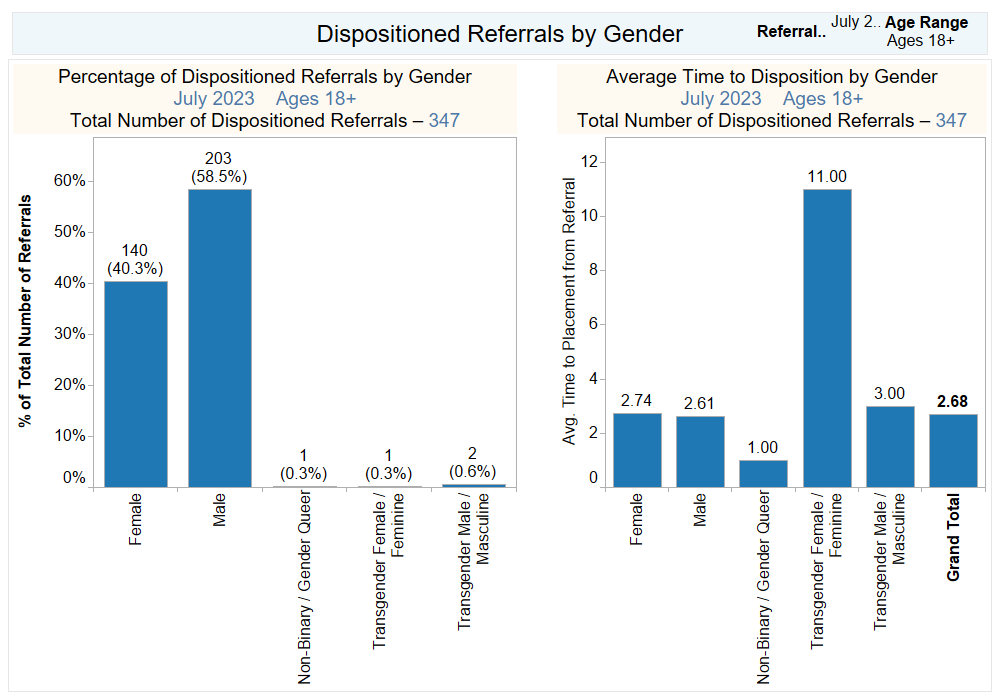 8/16/2023
9
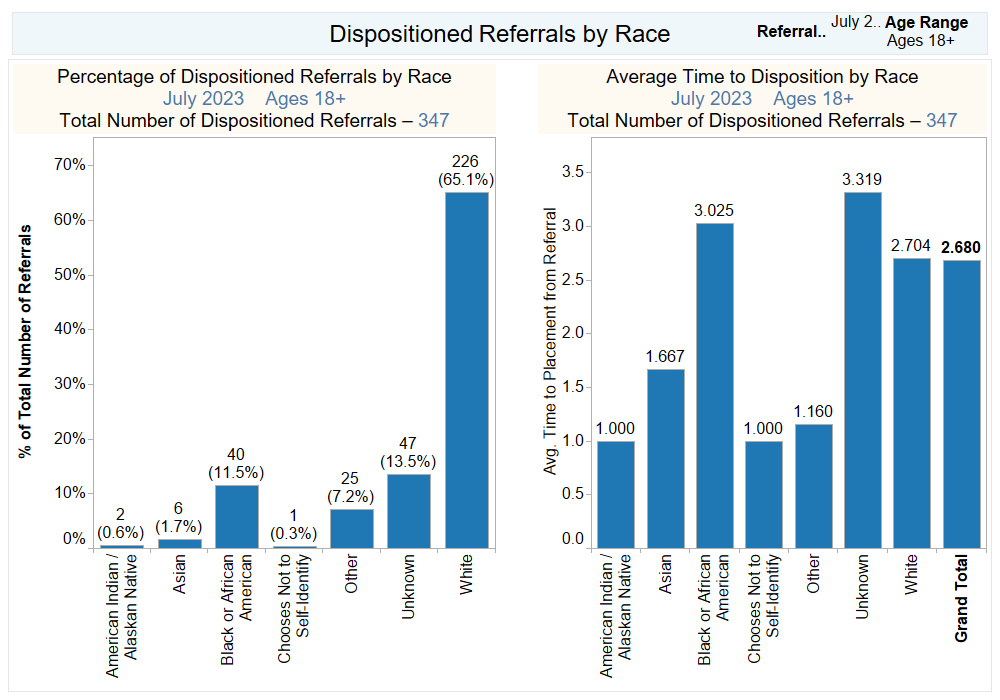 8/16/2023
10
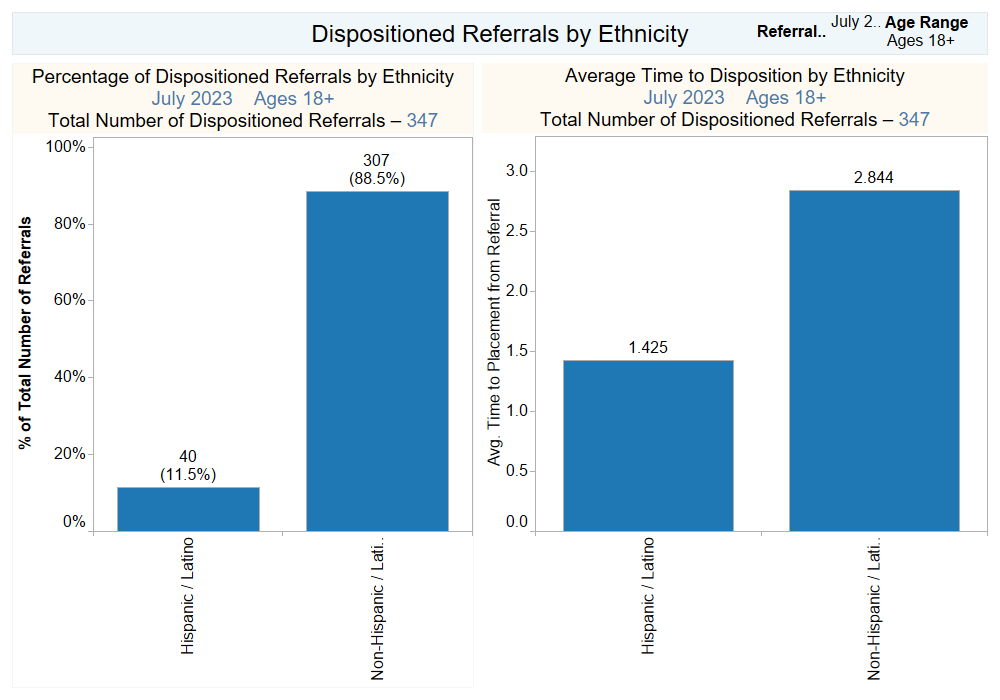 8/16/2023
11
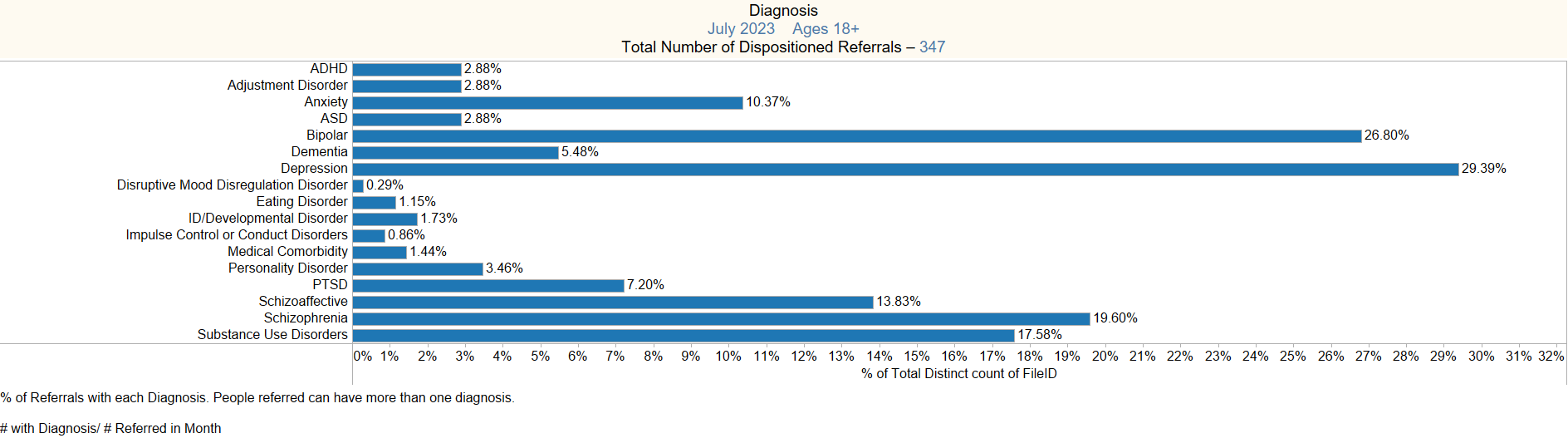 8/16/2023
12
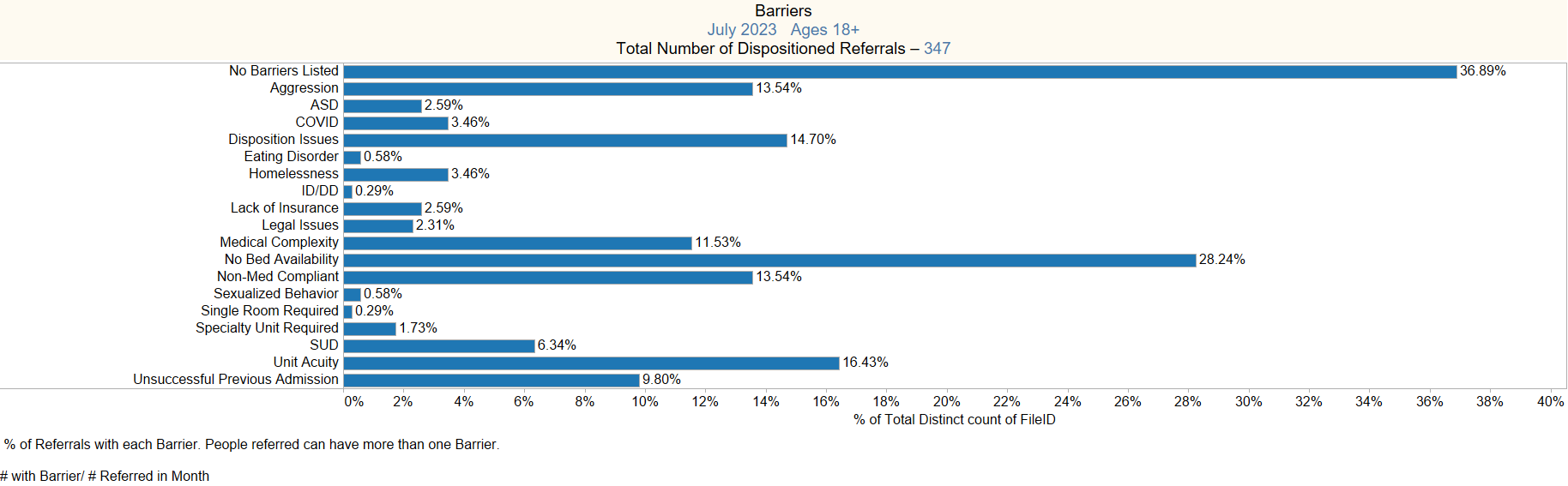 8/16/2023
13
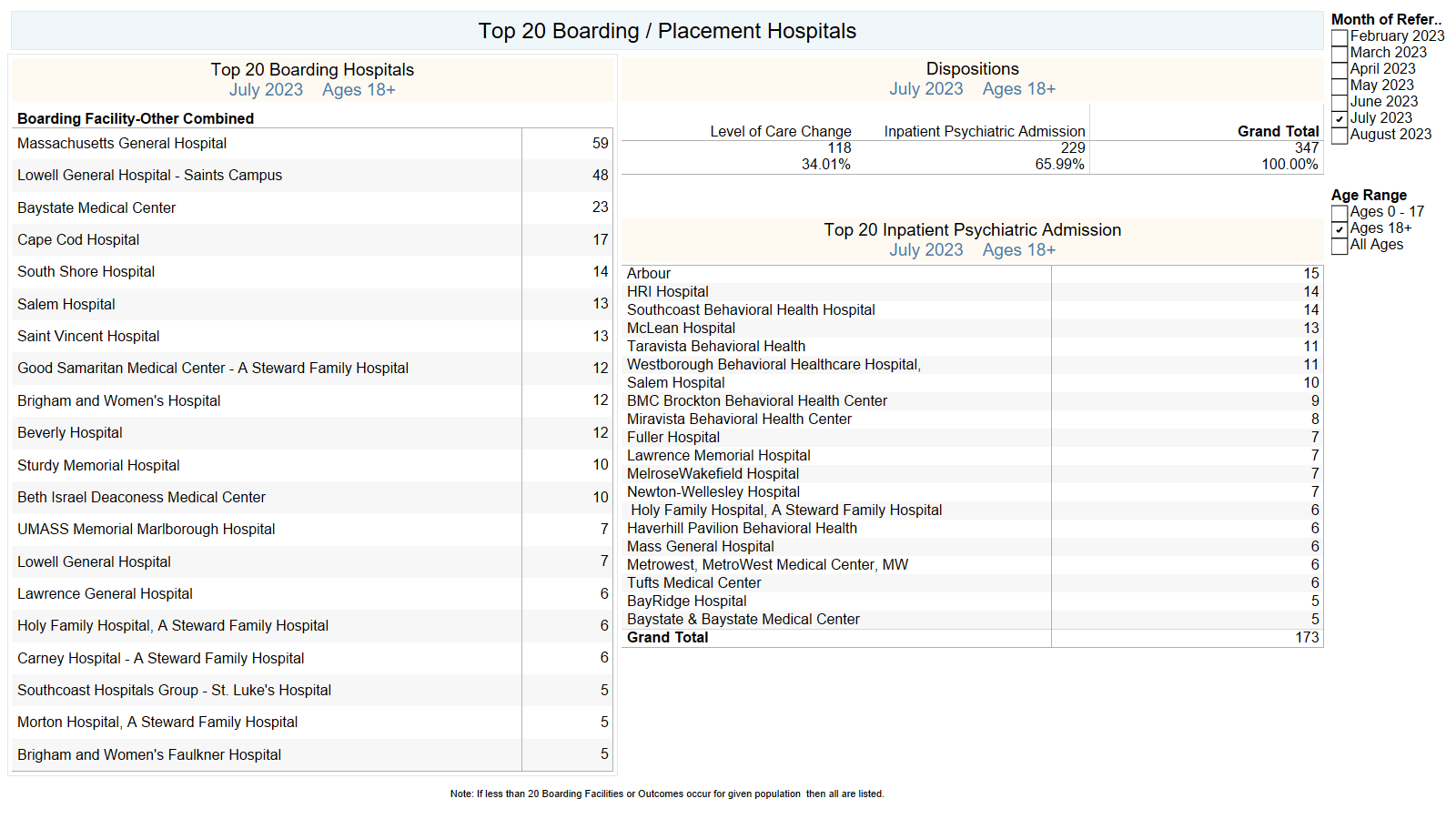 8/16/2023
14
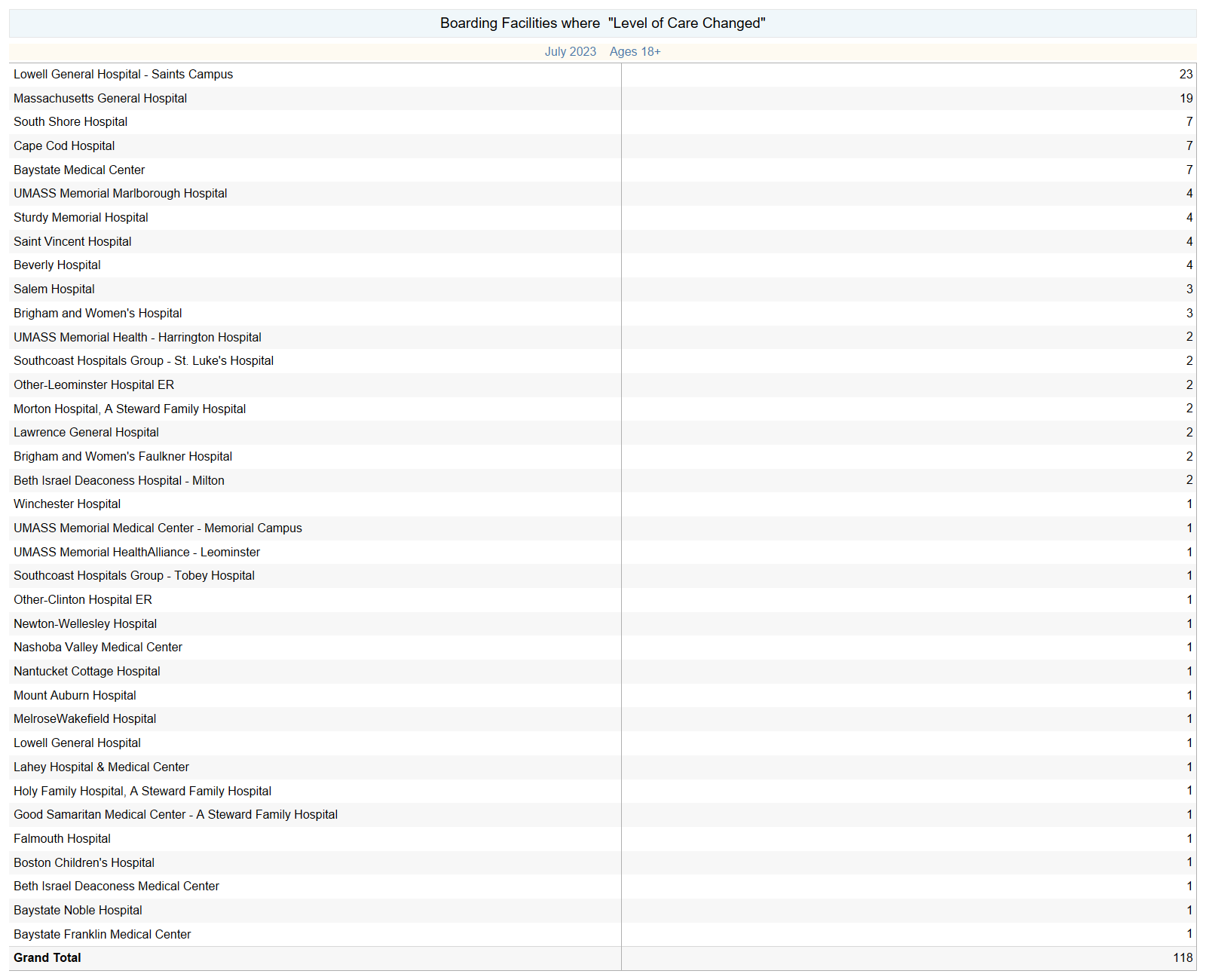 8/16/2023
15
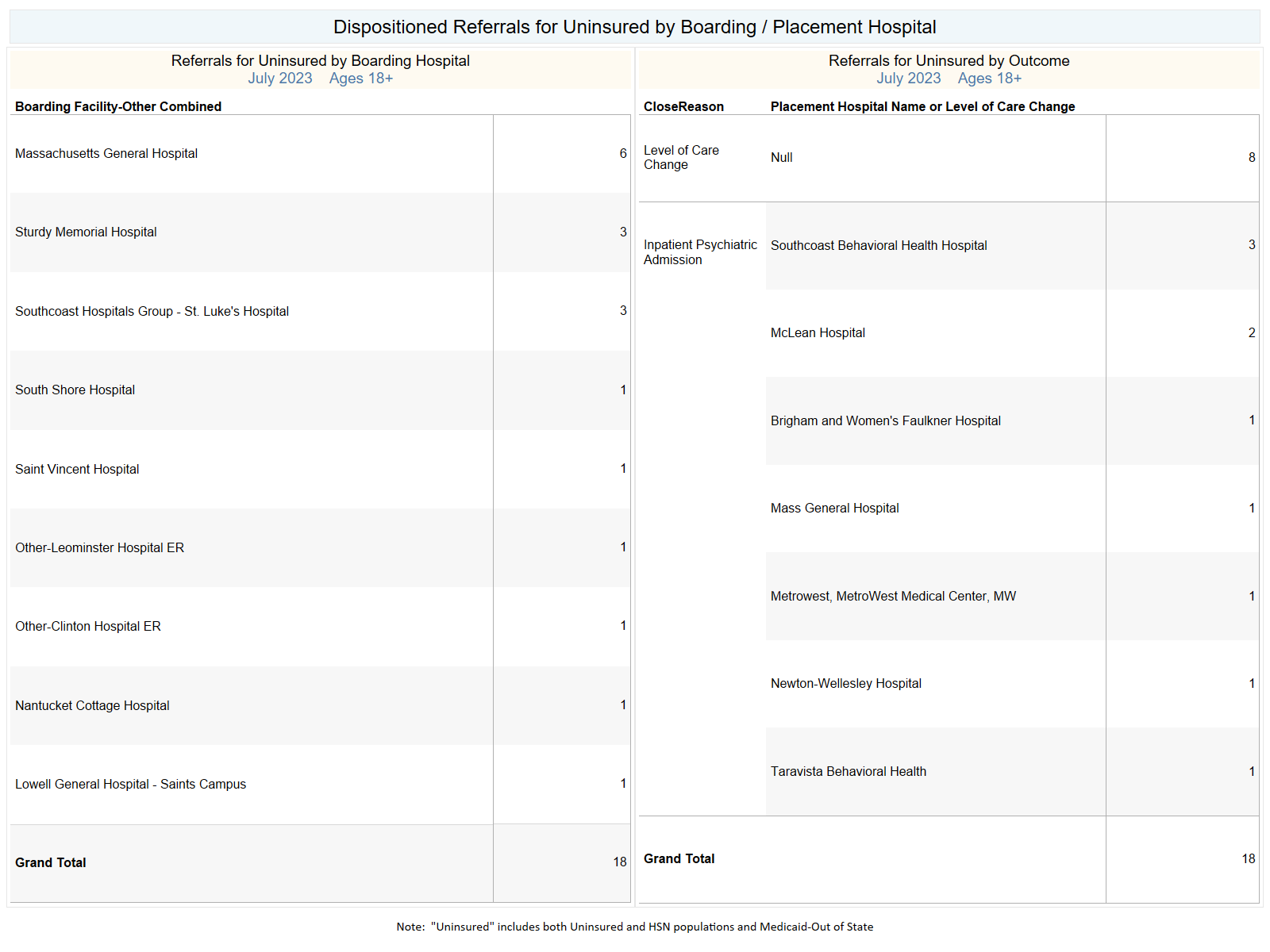 8/16/2023
16